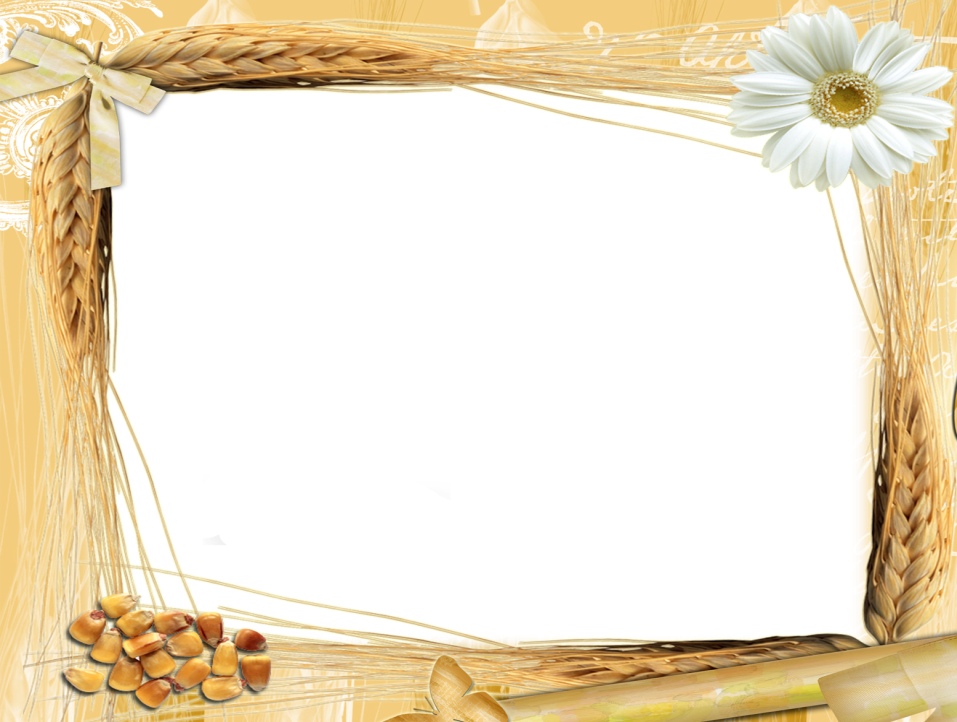 «Как вырастить пшеничное зернышко?»
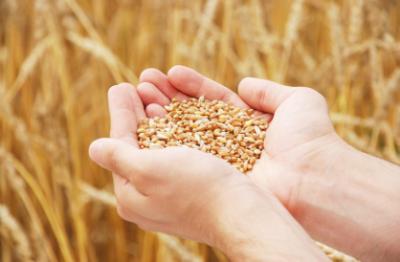 Нифантова Жанна Викторовна
Ятмасова Виктория Сергеевна 
МБДОУ  №271
.
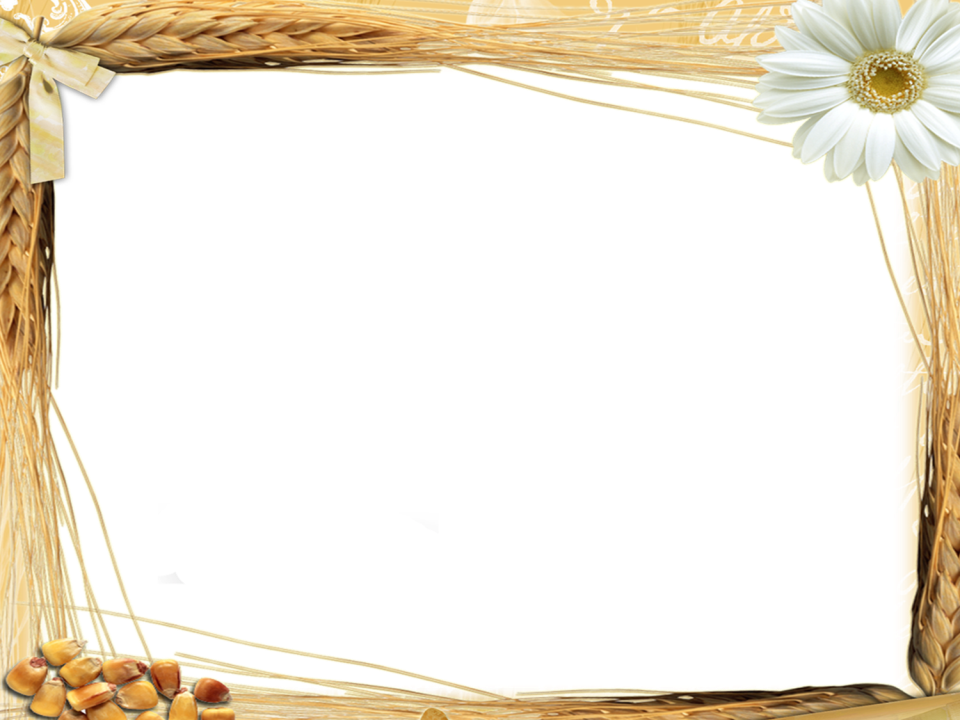 Участники  проекта:дети старшей группы
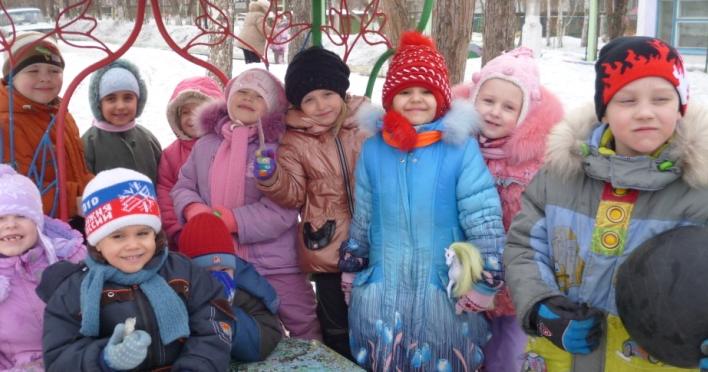 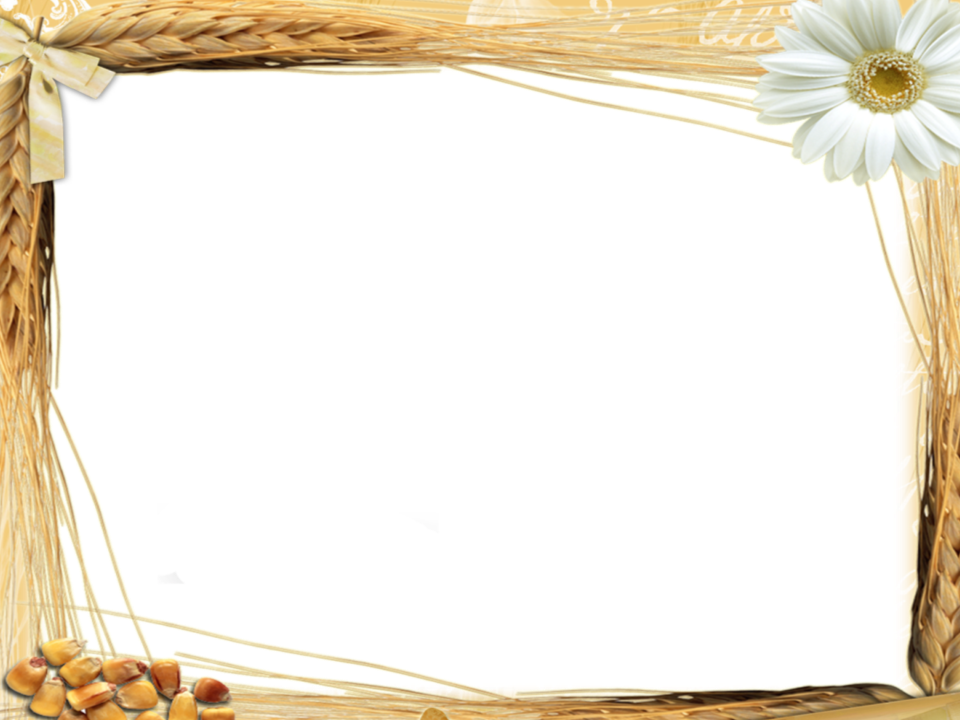 Цель проекта:- узнать  как  растения  вырастают  из  семян и вырастить самостоятельно ростки из пшеничных зернышек.
Задачи:
выявить  условия, необходимые  для  роста  и  развития  растений; 
воспитывать  умение  наблюдать  и  ухаживать  за  растениями; 
повысить  интерес  детей к  исследовательской деятельности.

-
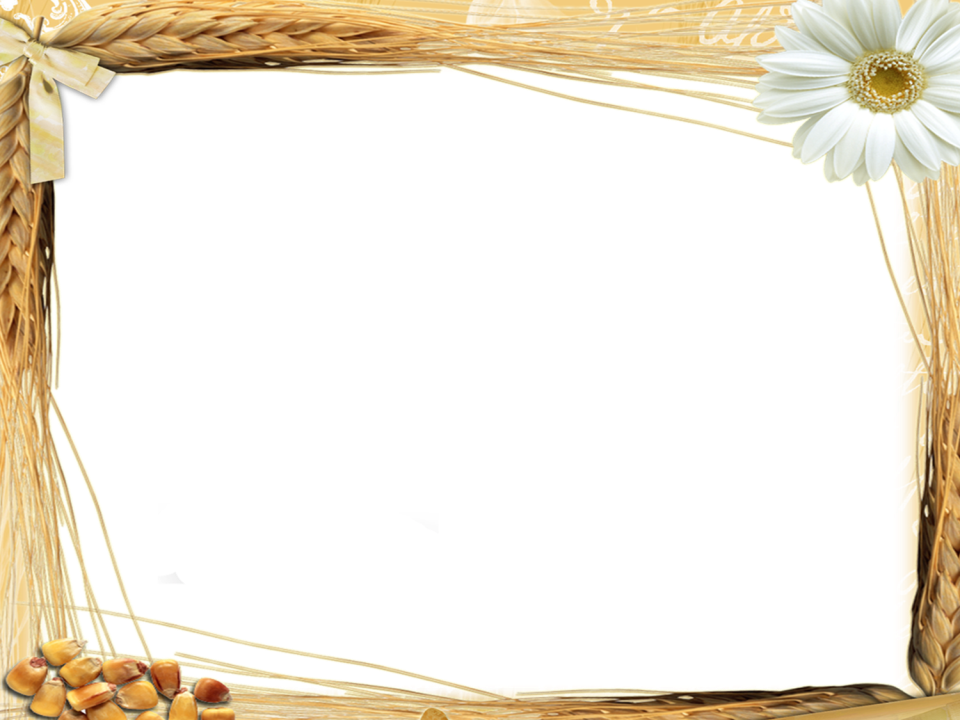 Продукт проекта:

Дневник наблюдения
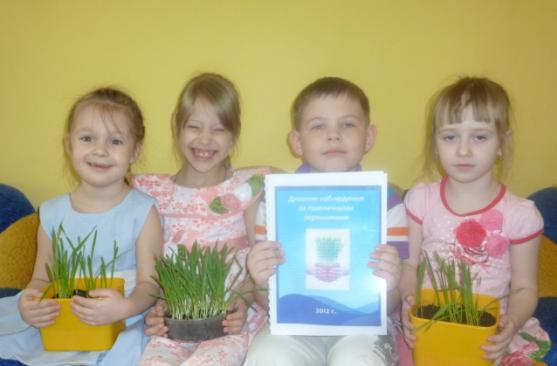 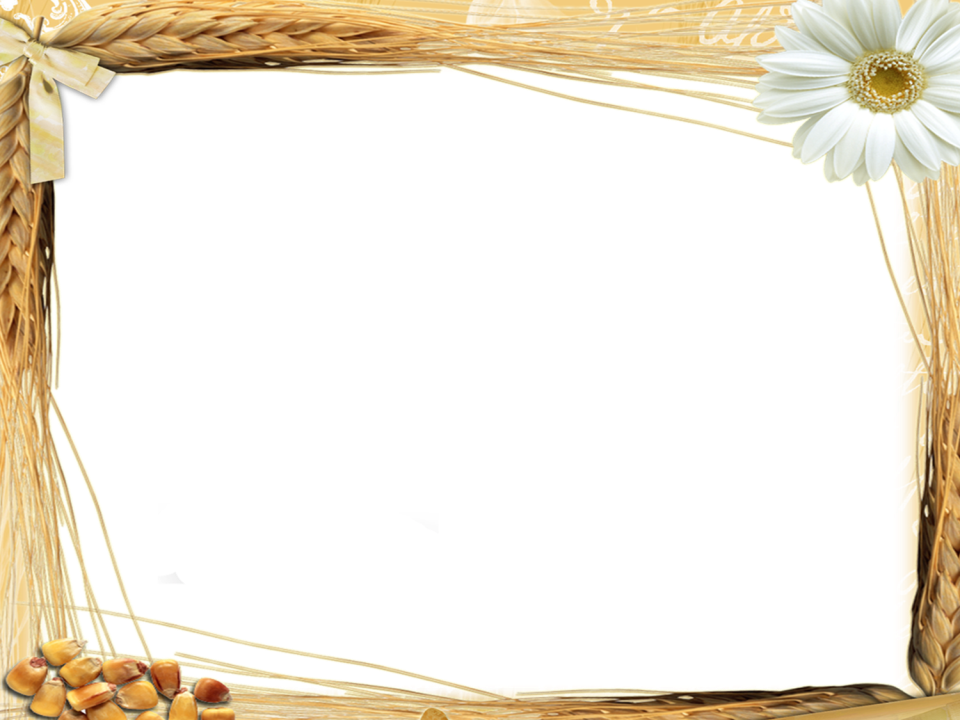 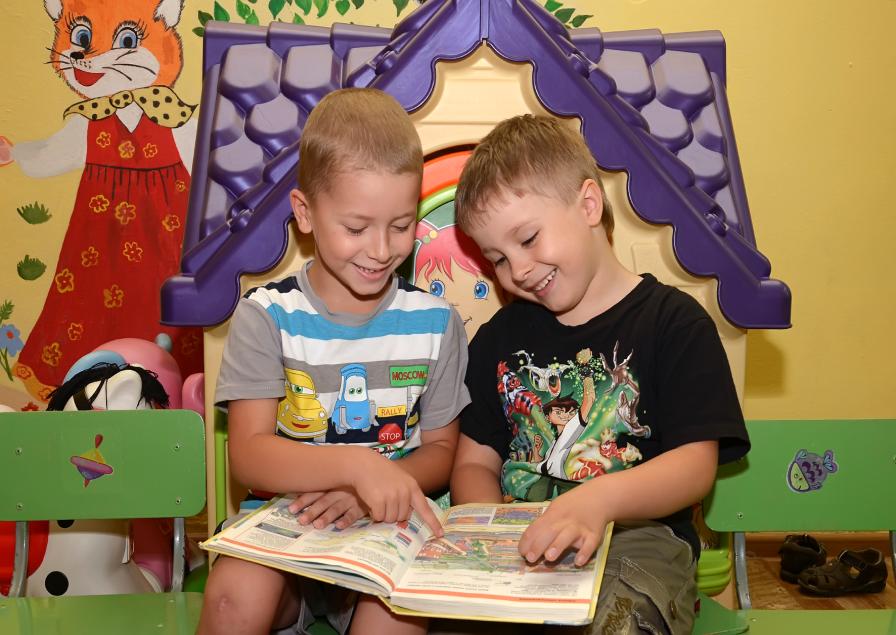 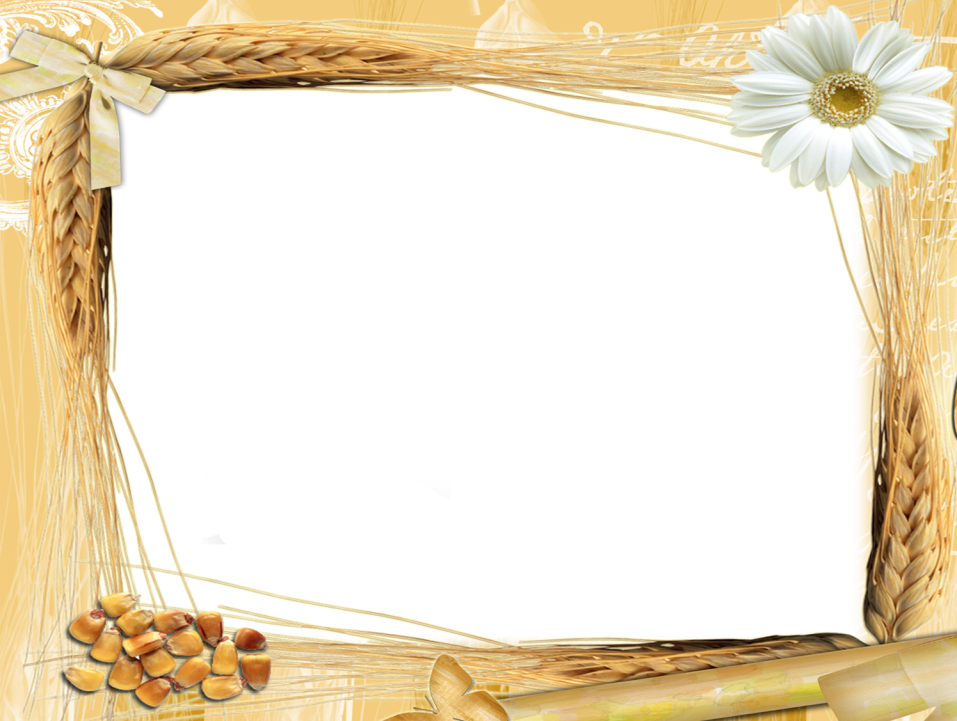 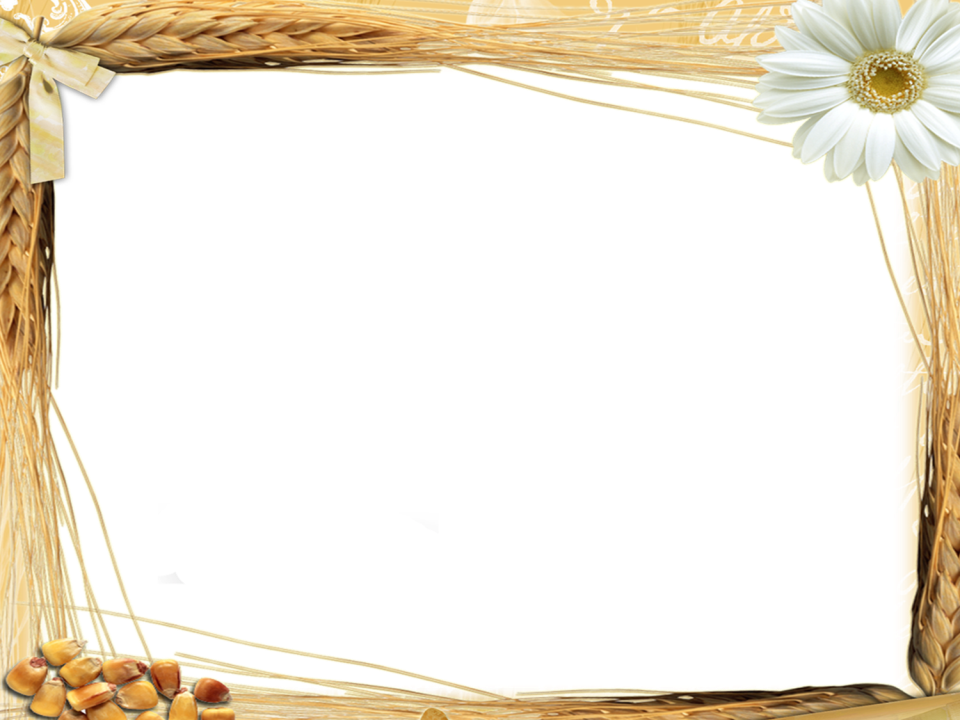 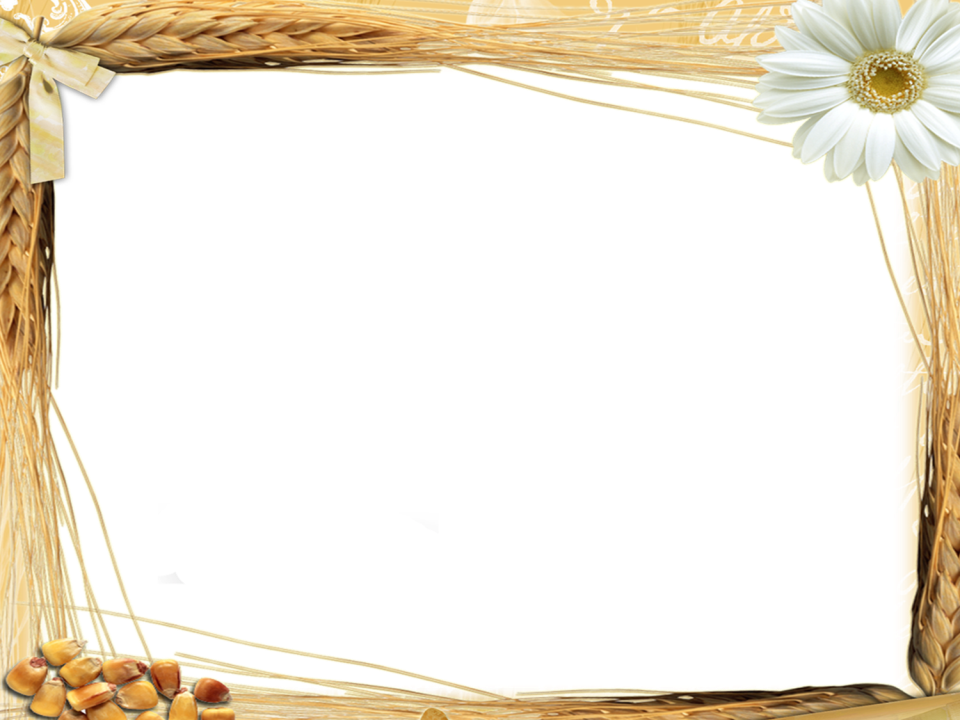 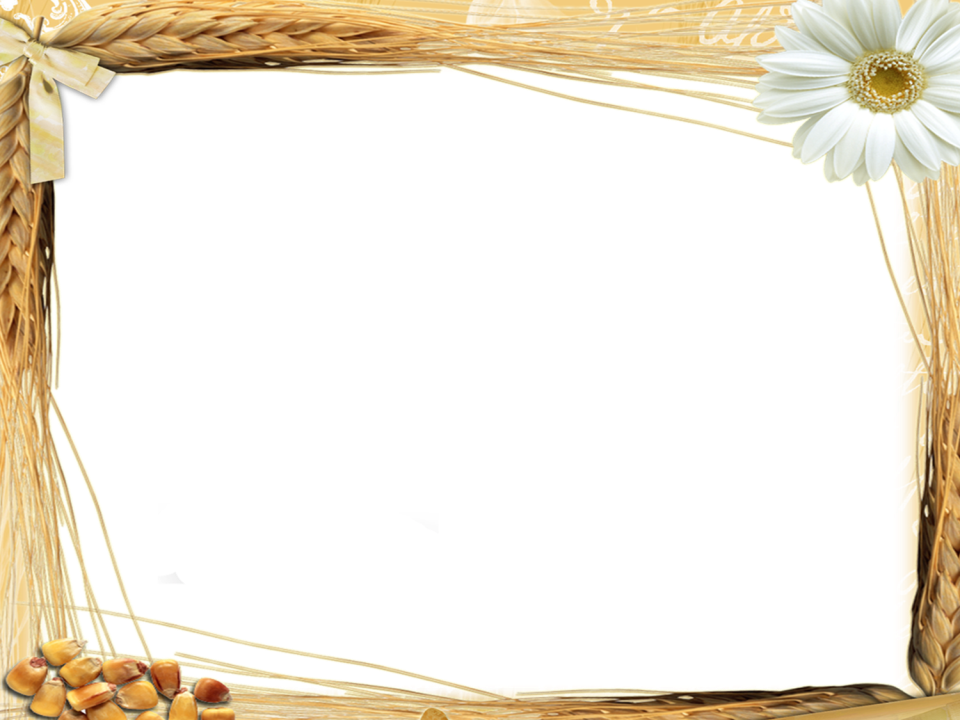 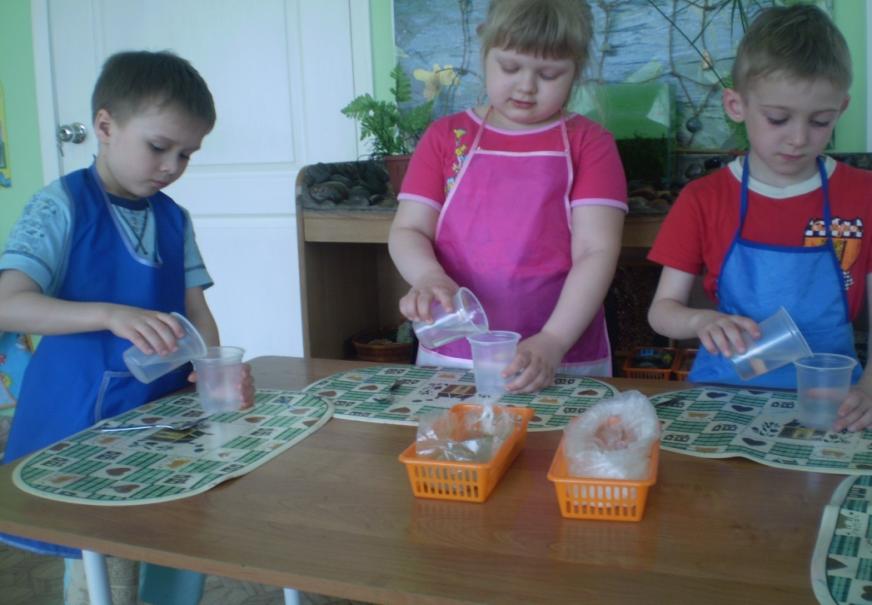 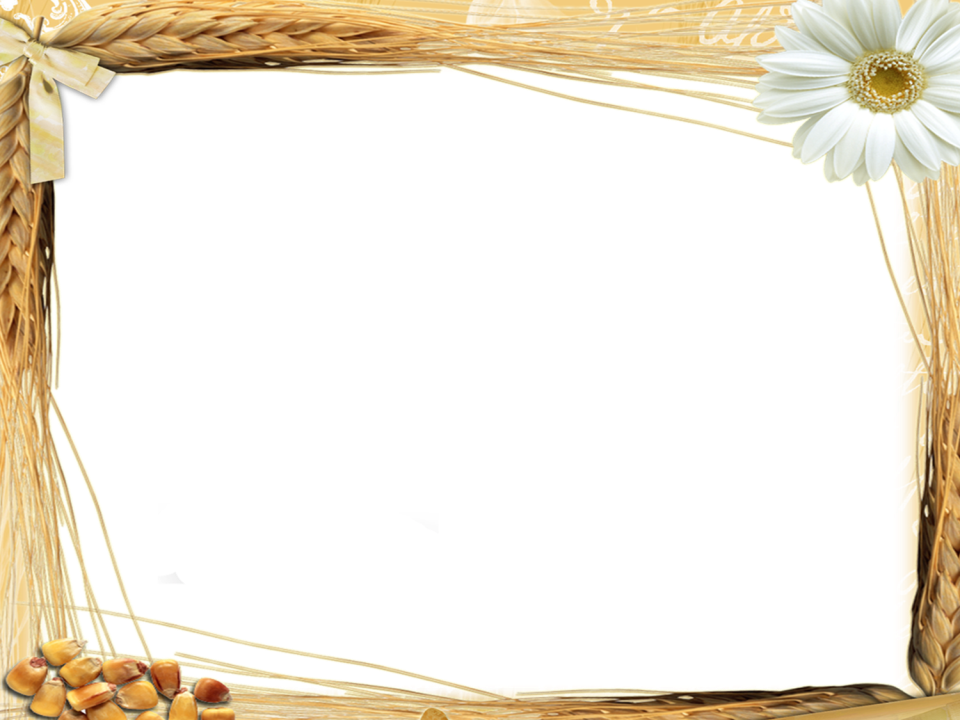 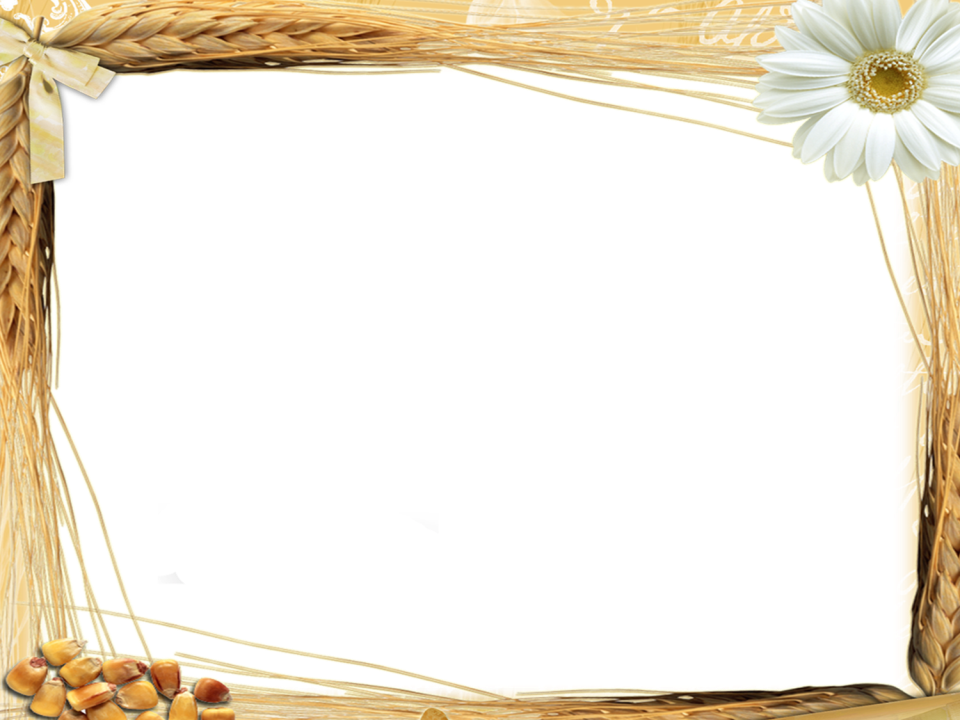 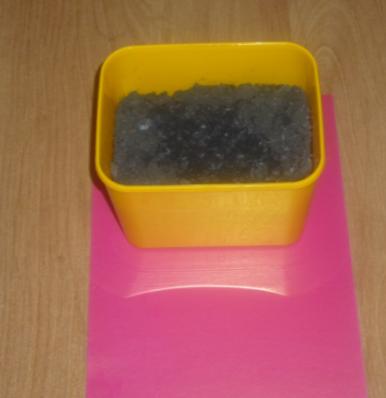 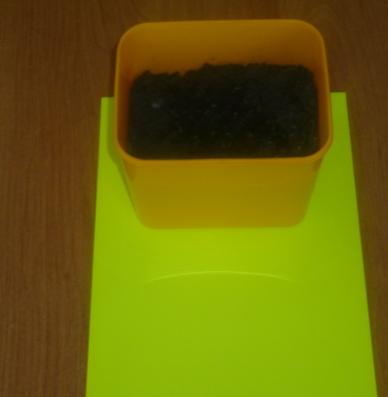 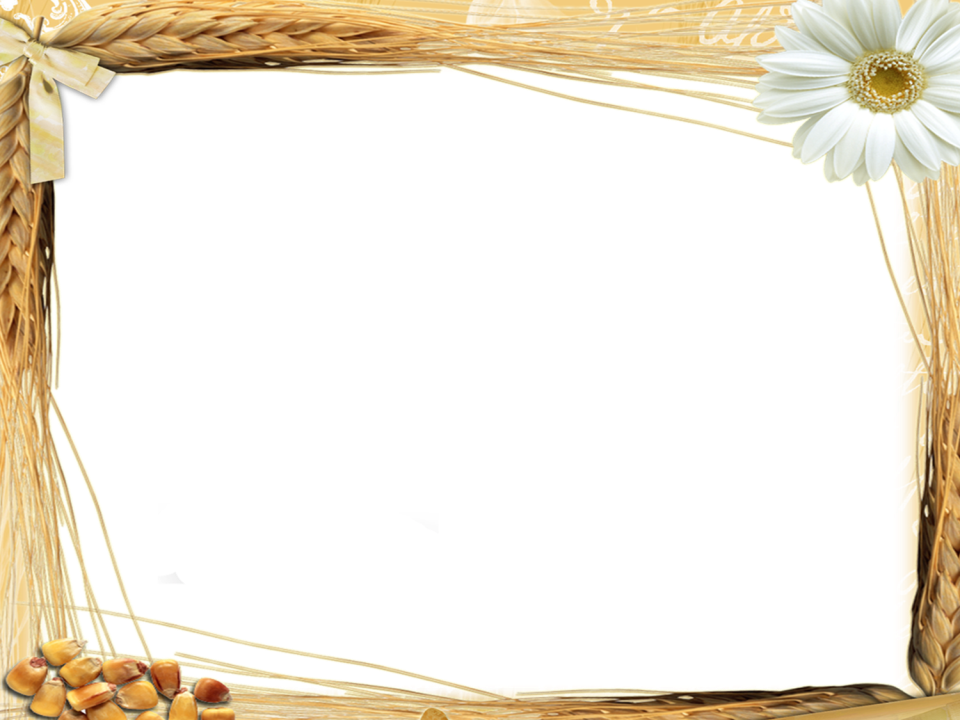 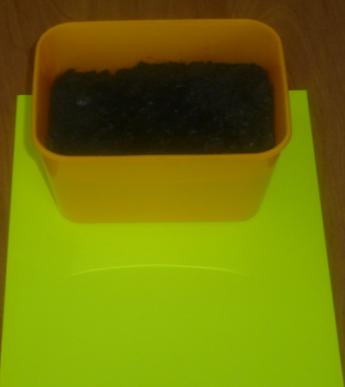 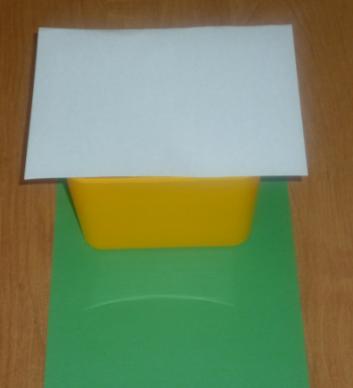 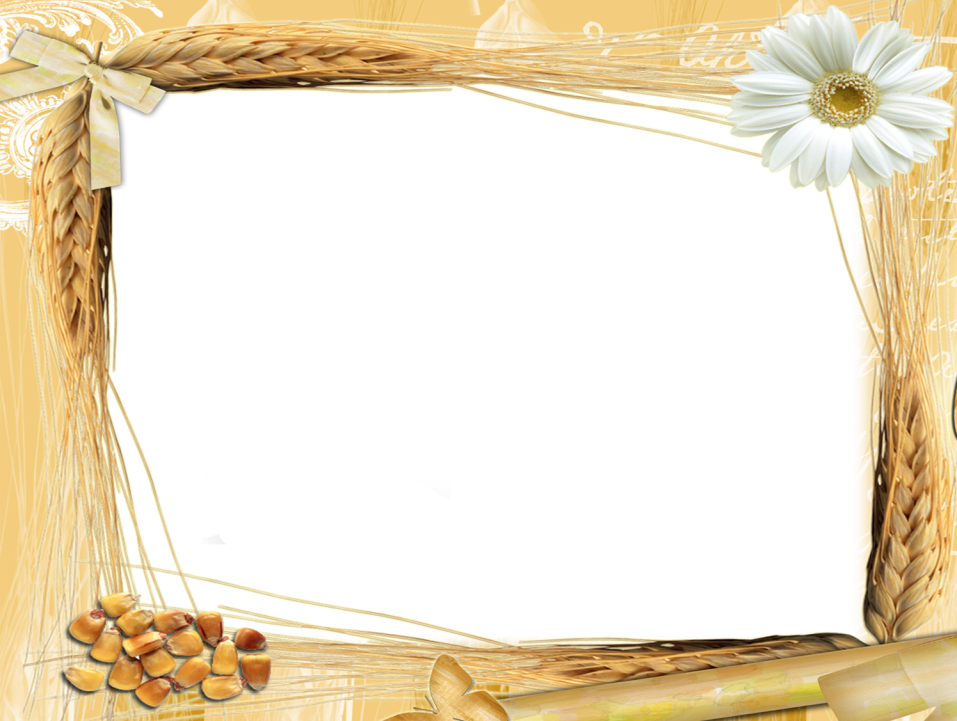 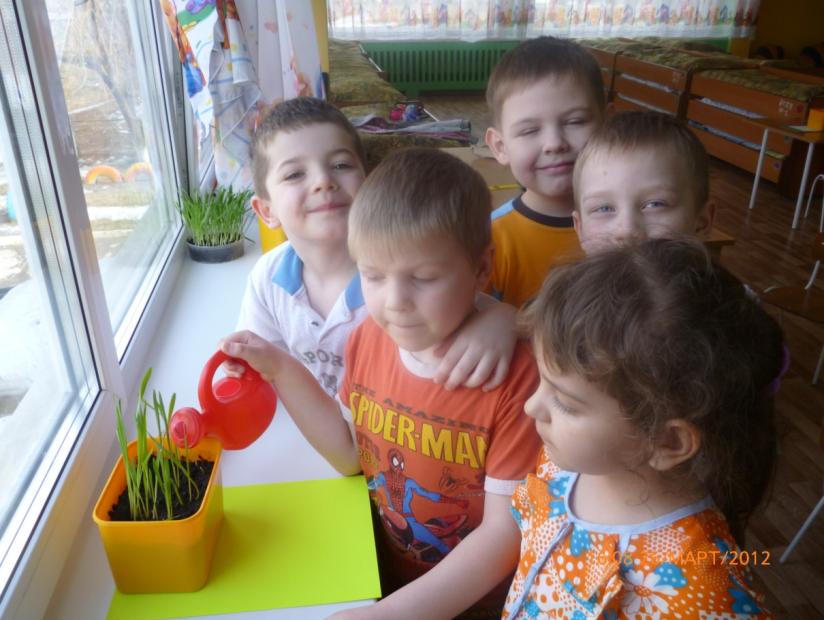 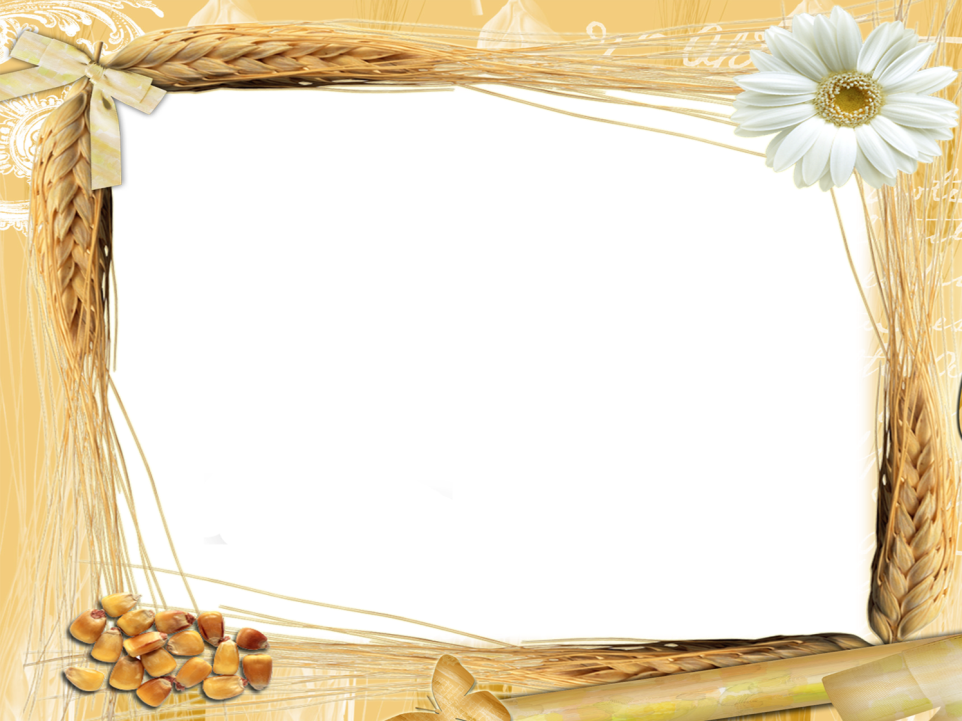 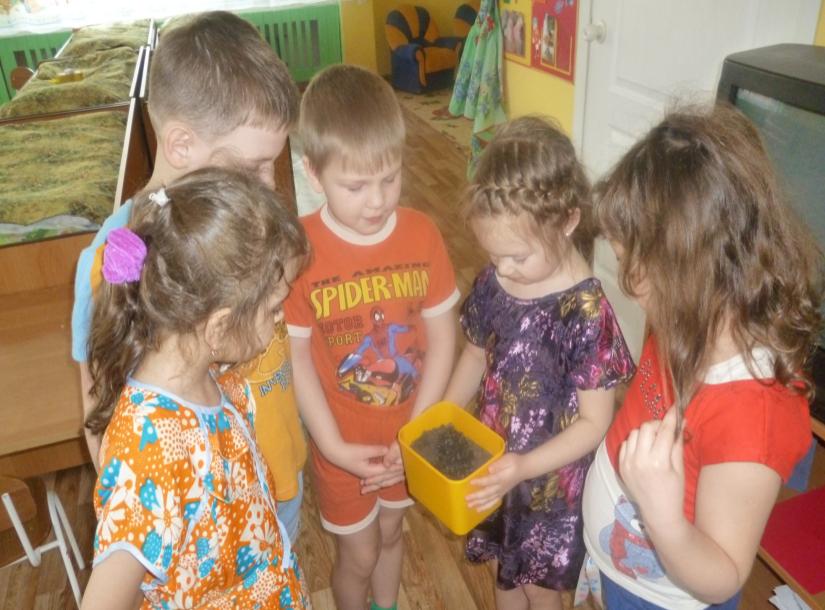 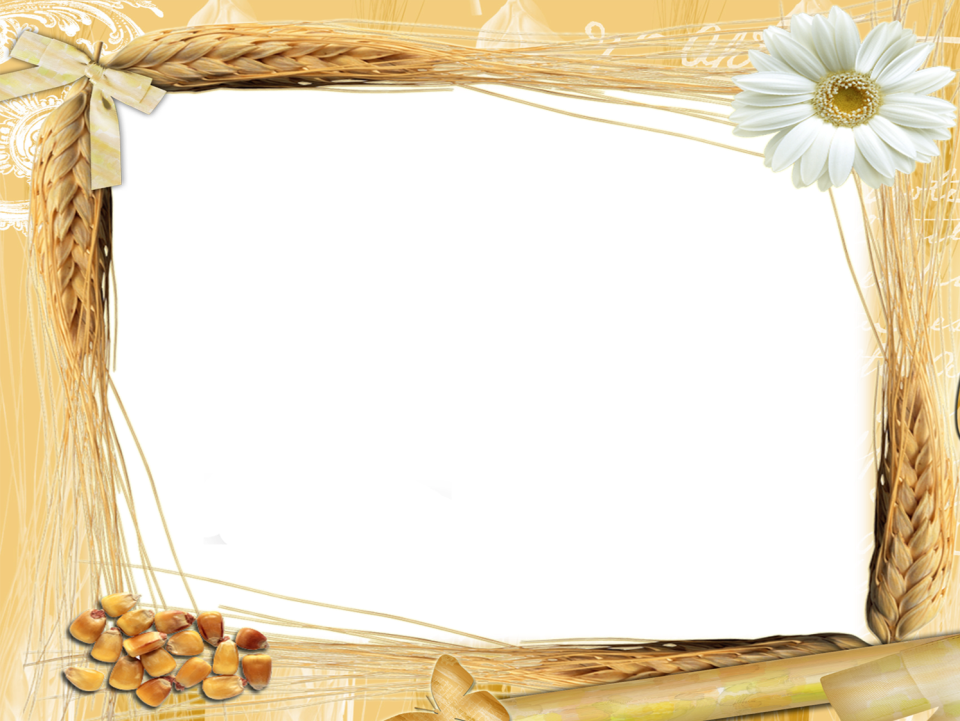 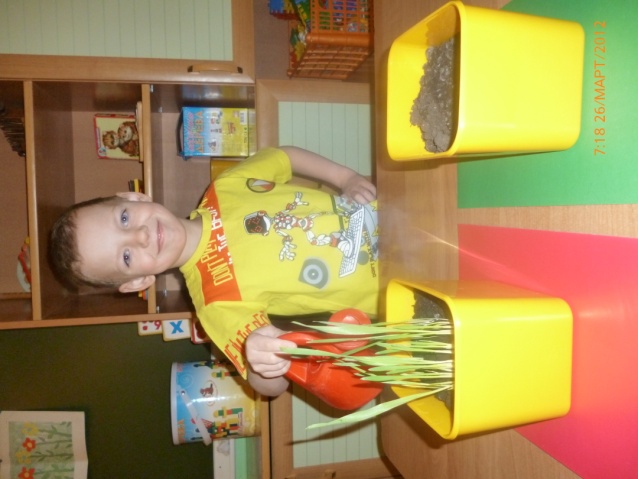 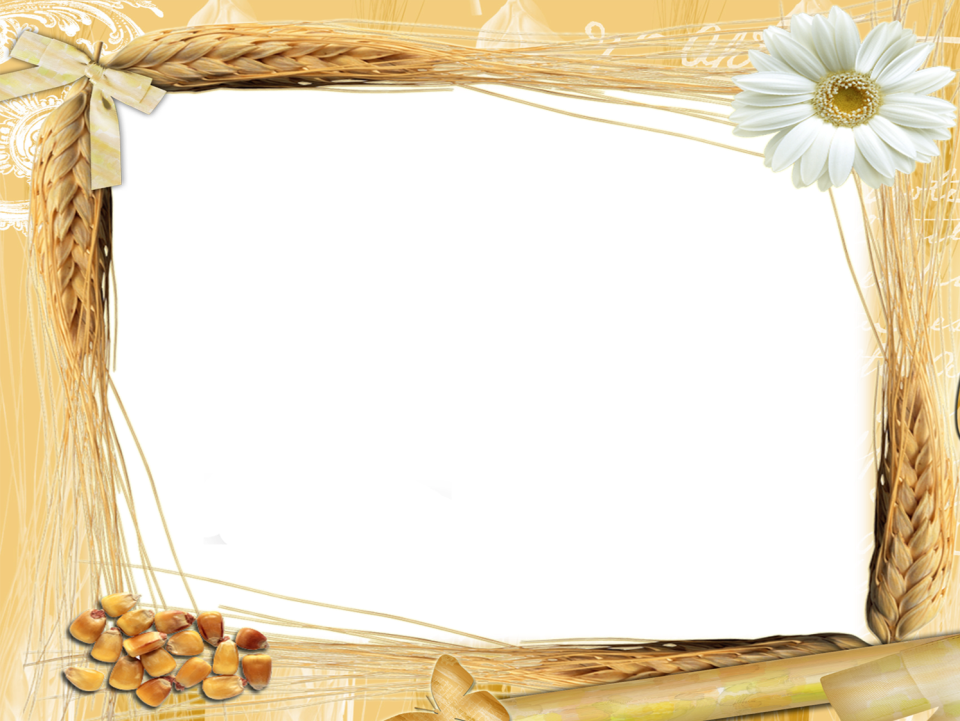 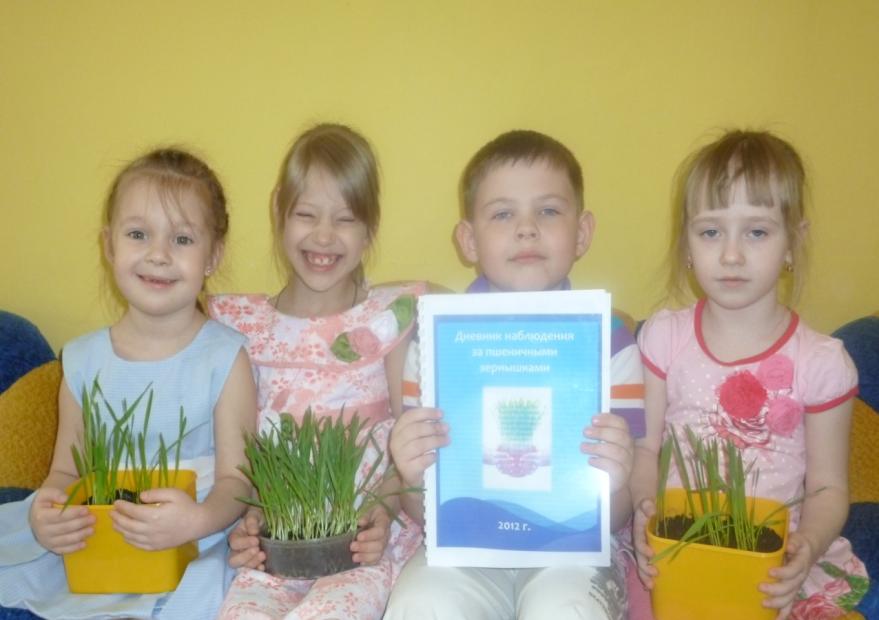 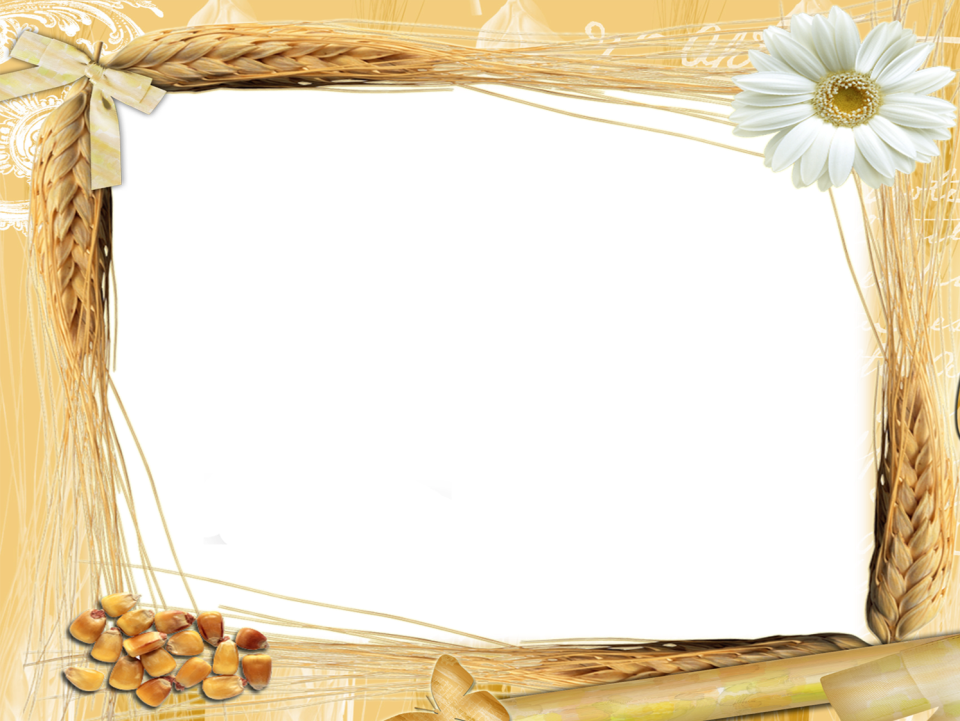 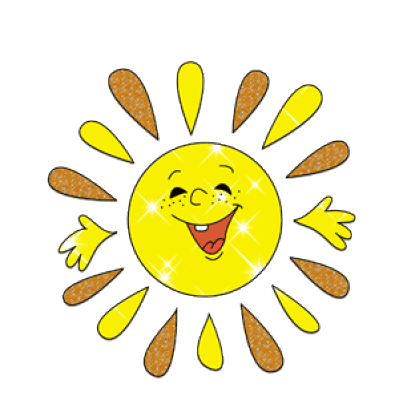 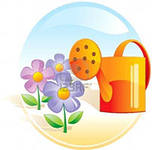 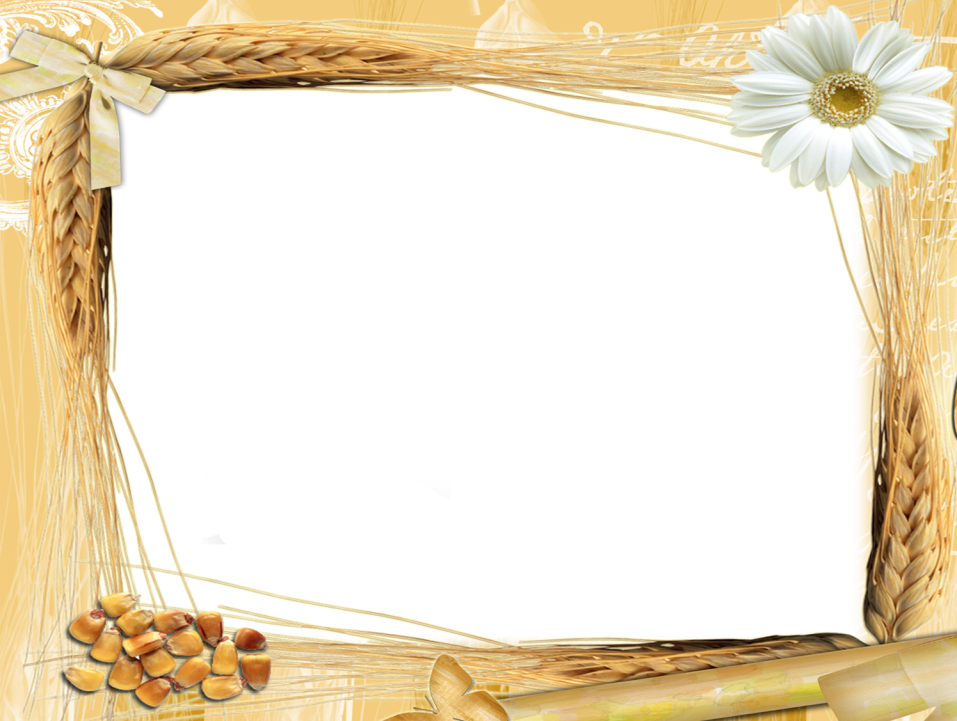 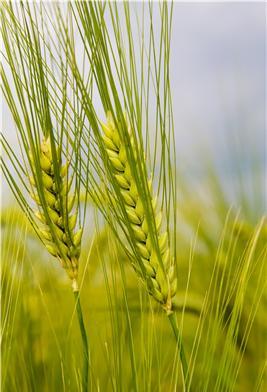 Спасибо за внимание!